Атмосфера
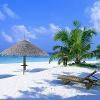 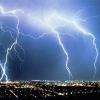 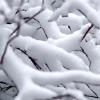 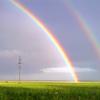 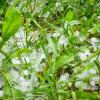 Состав воздуха
100
90
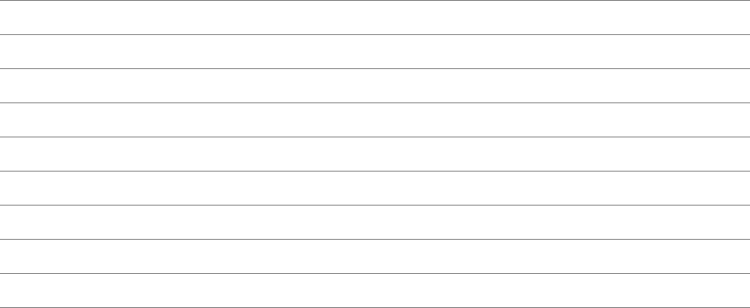 78
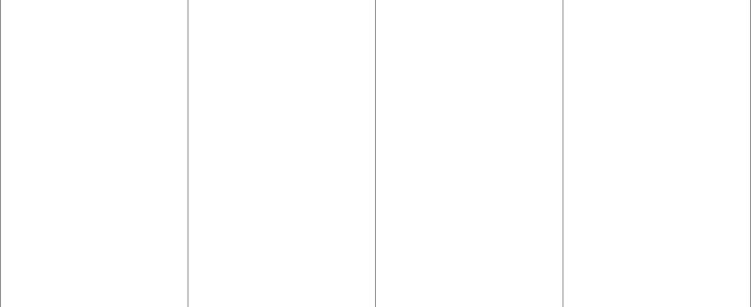 80
70
60
50
%
40
21
30
20
1
0,03
10
0
Азот
Кислород
Аргон
Углекислый газ и др.
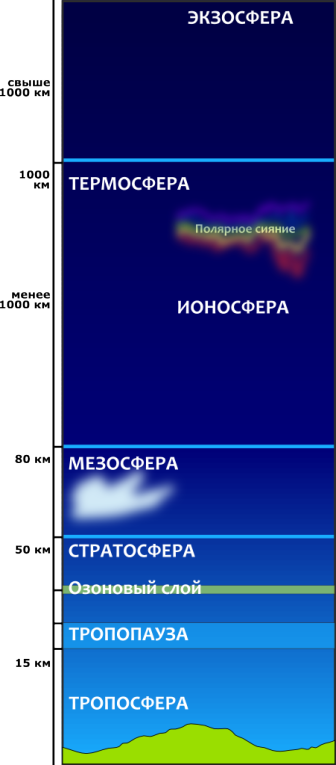 Строение атмосферы планет  
солнечной системы
Строение атмосферы
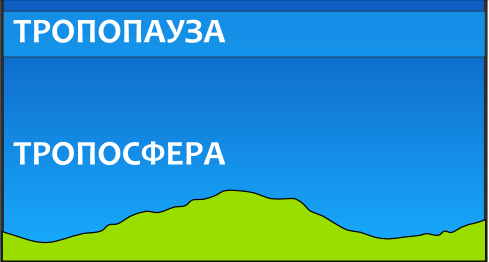 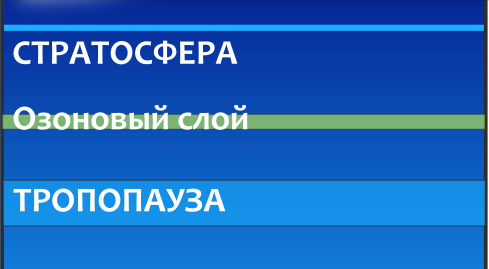 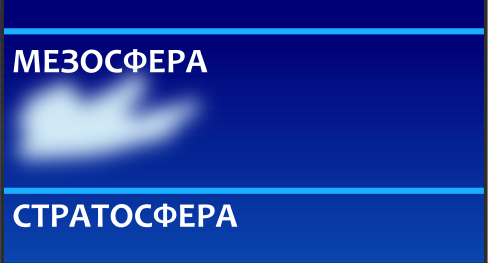 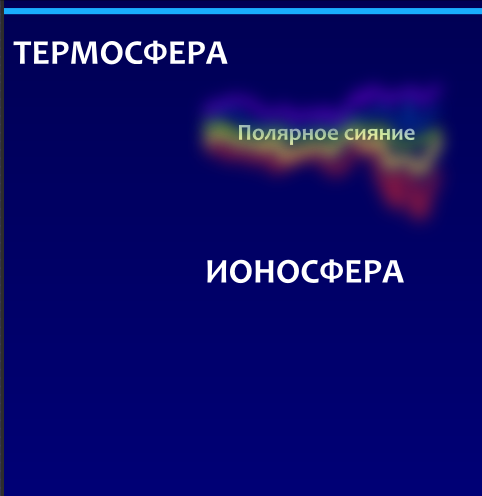 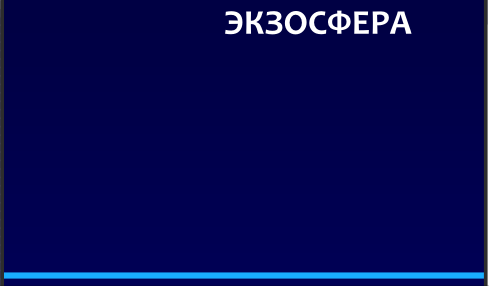 Строение атмосферы планет  
солнечной системы
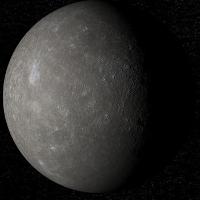 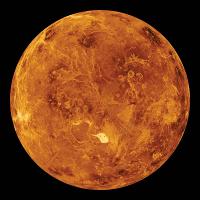 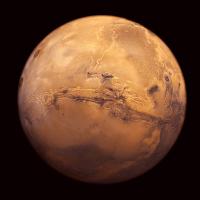 Меркурий
Венера
Марс
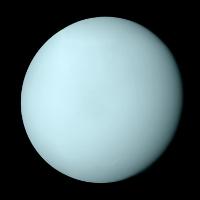 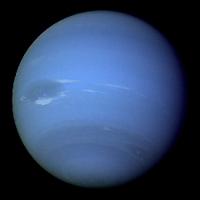 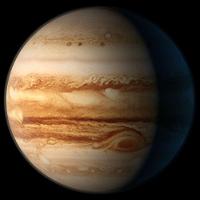 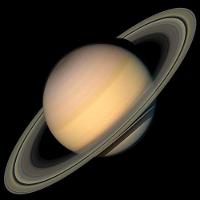 Юпитер
Сатурн
Уран
Нептун
Атмосферное давление
10 тонн
Барометр-анероид
Ртутный барометр
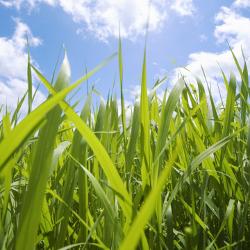 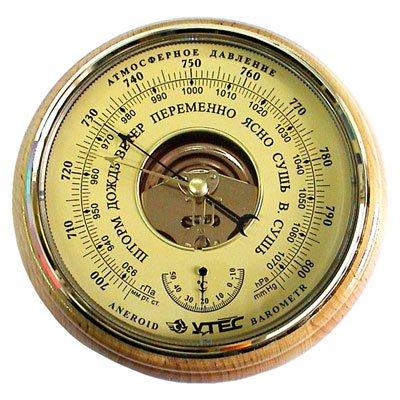 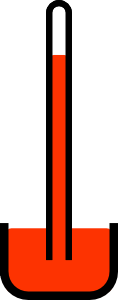 Распределение давления на земном шаре в январе
Гренландский
макс.
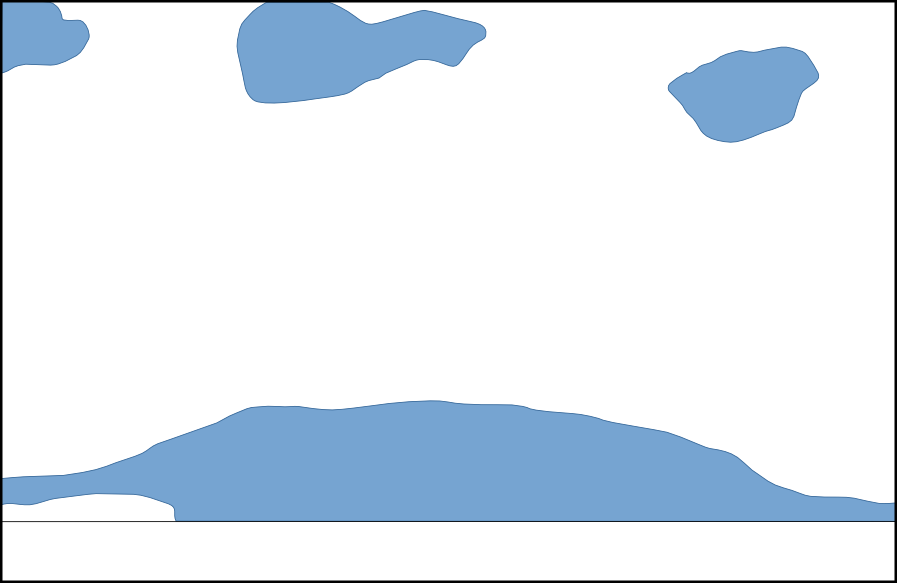 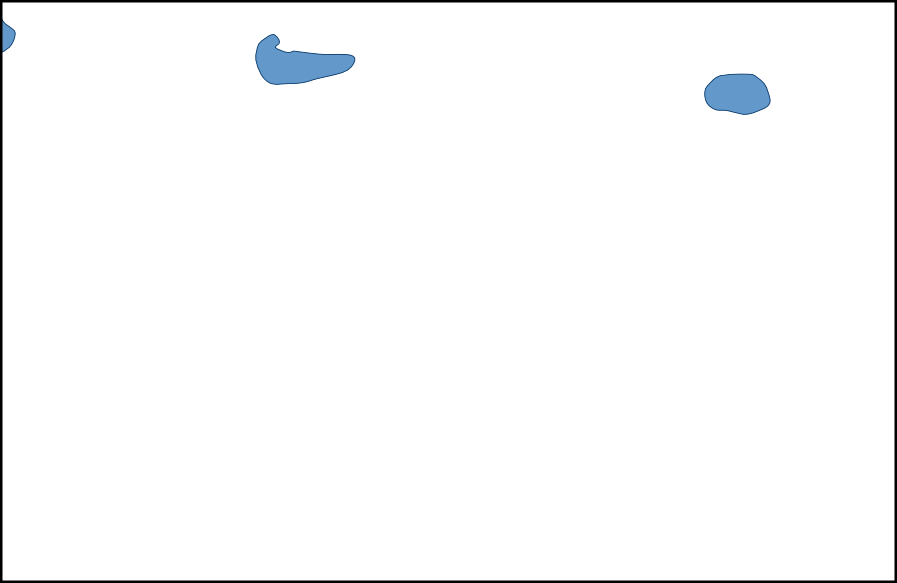 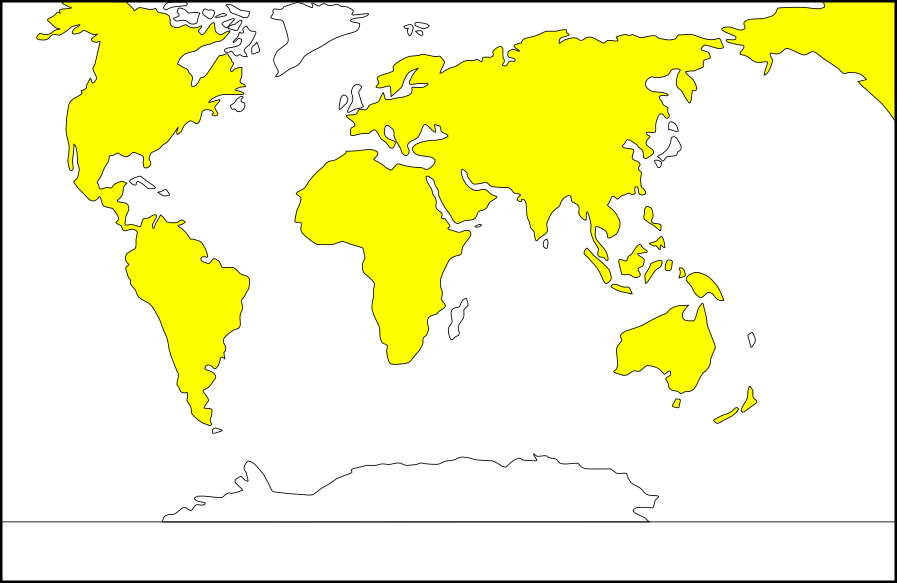 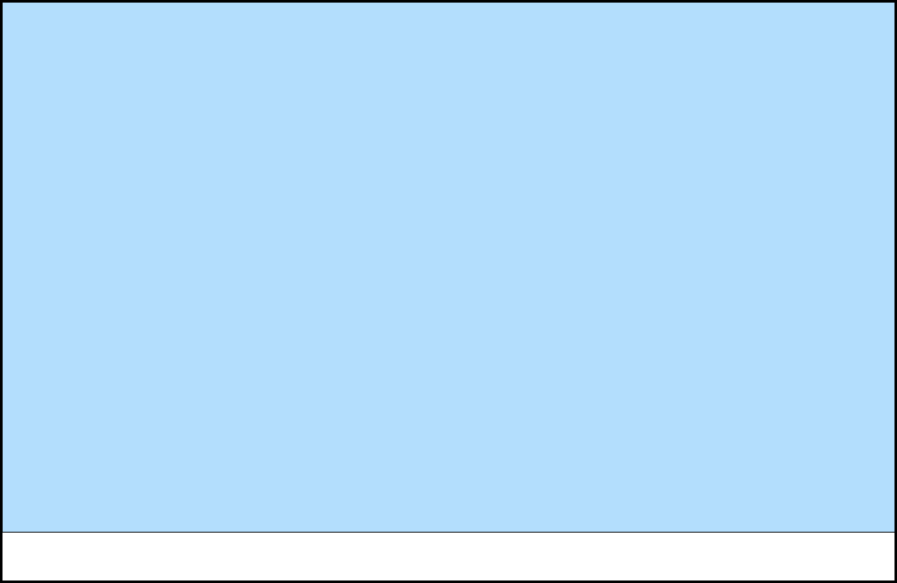 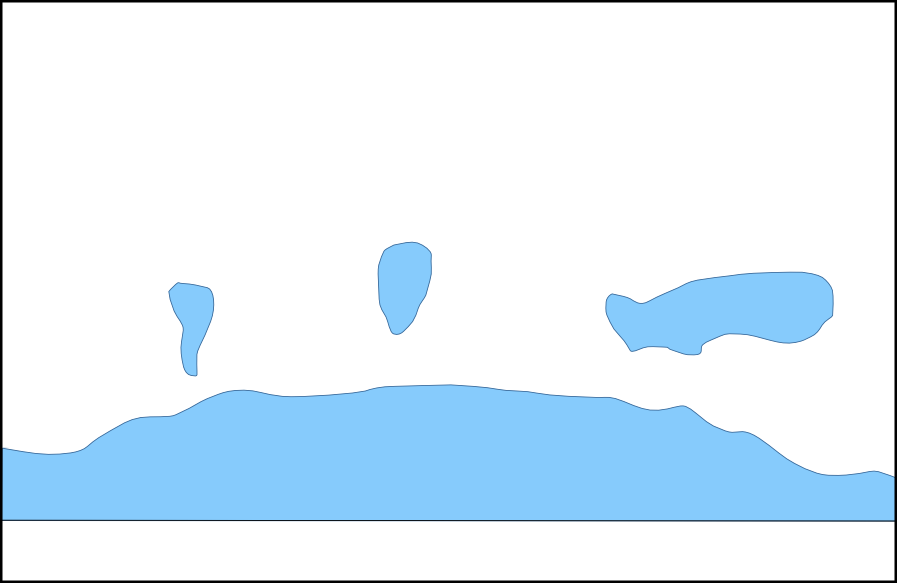 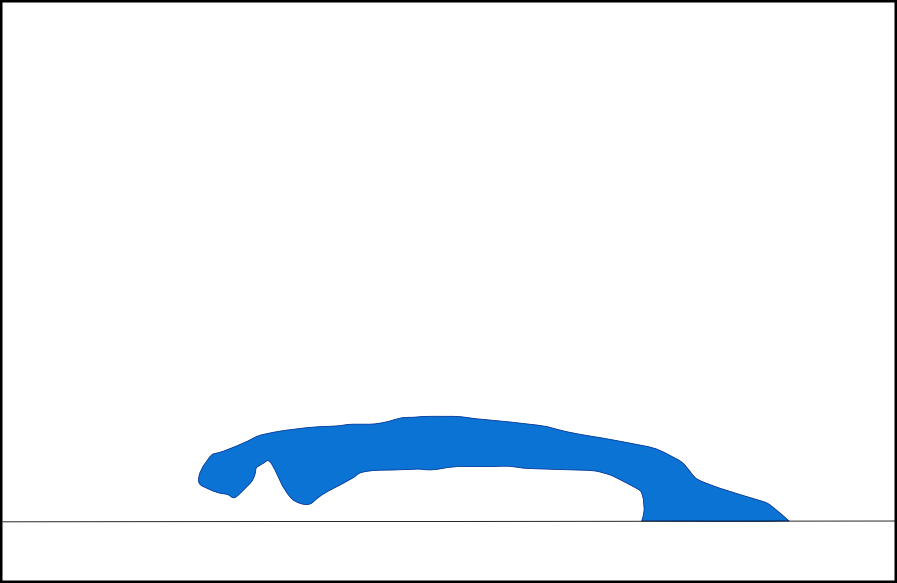 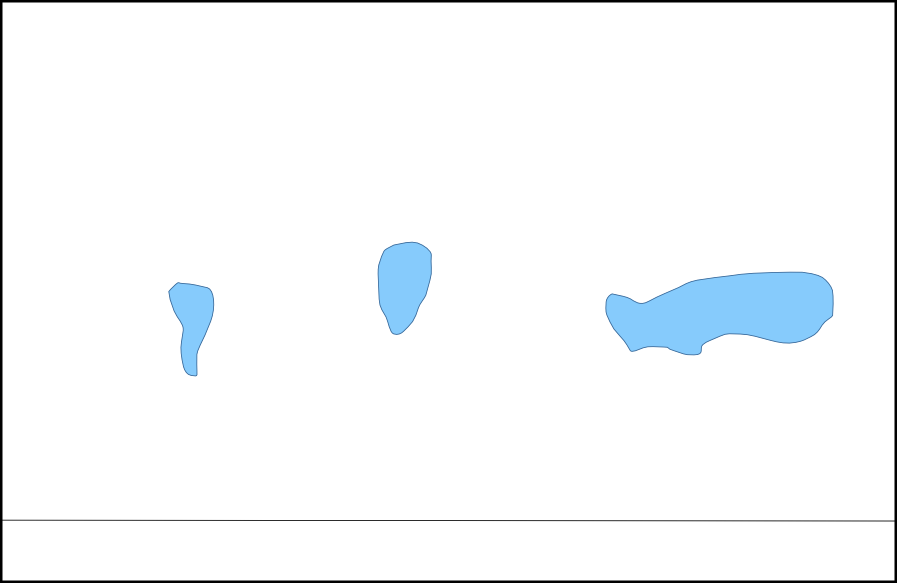 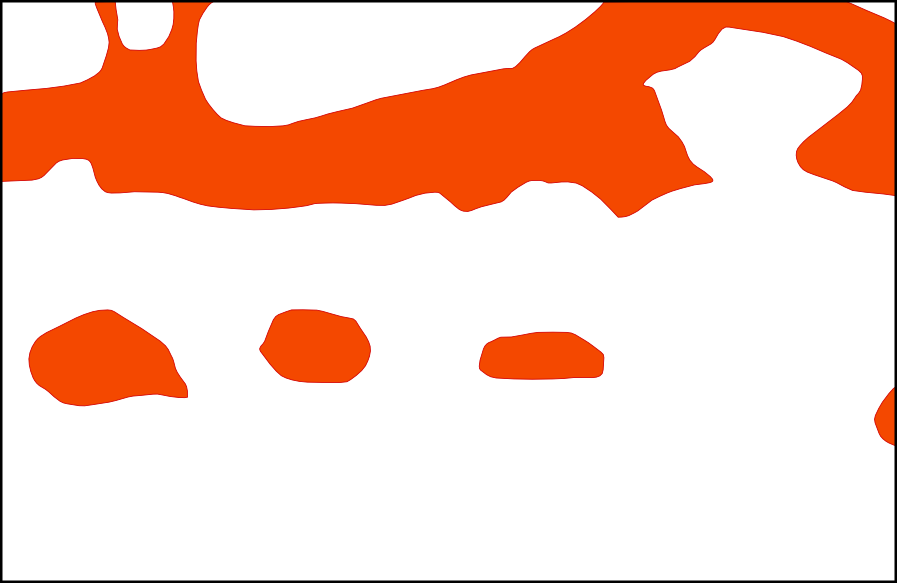 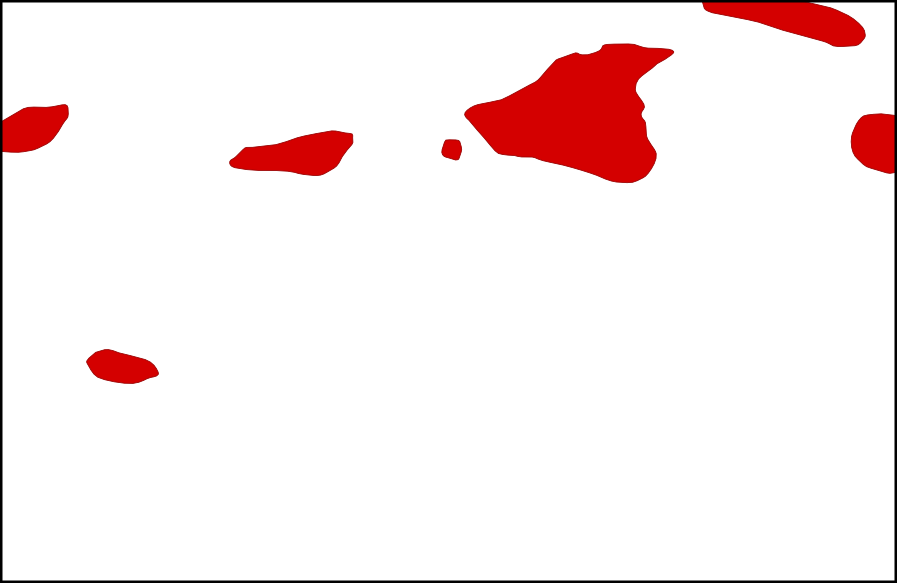 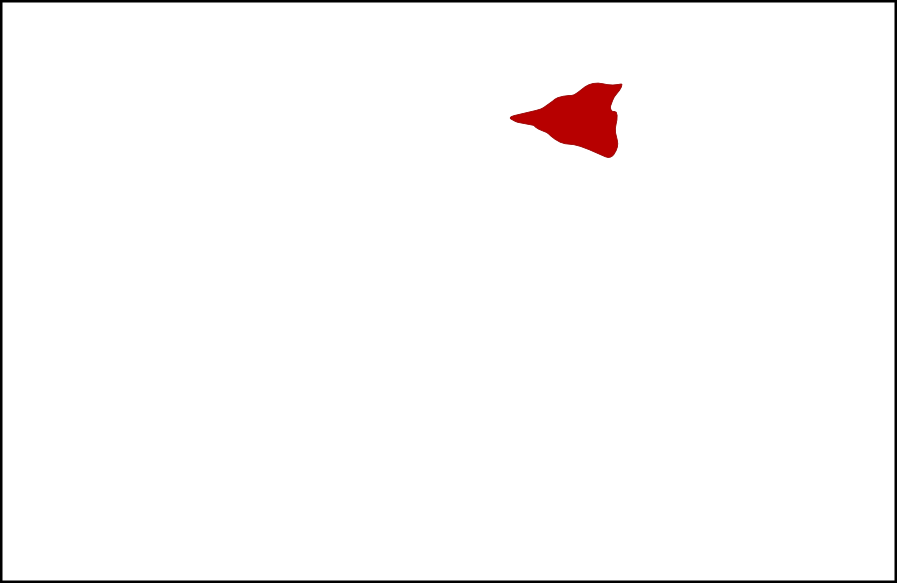 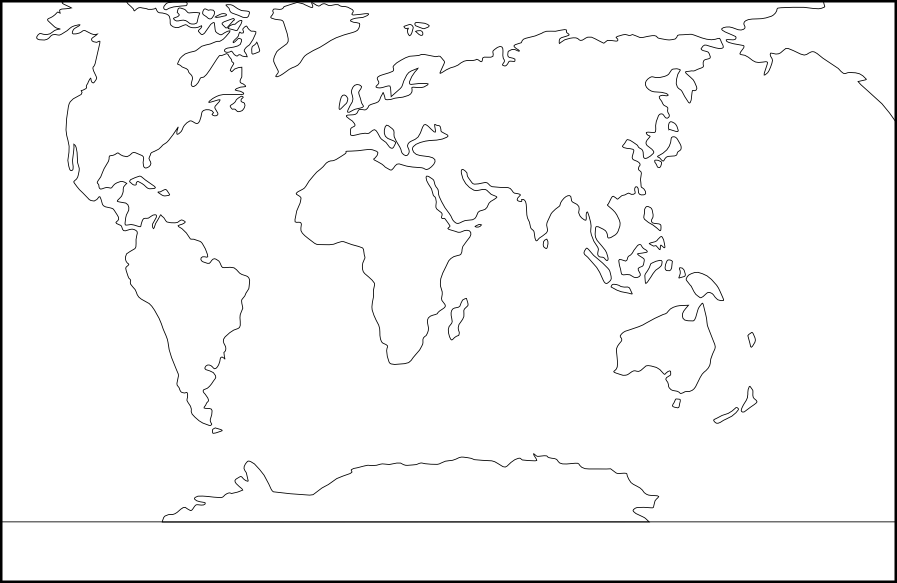 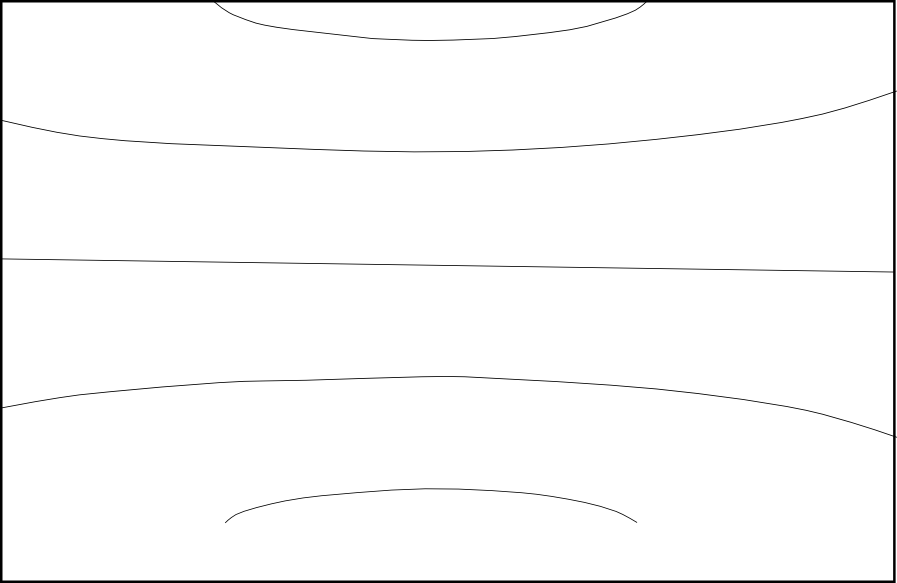 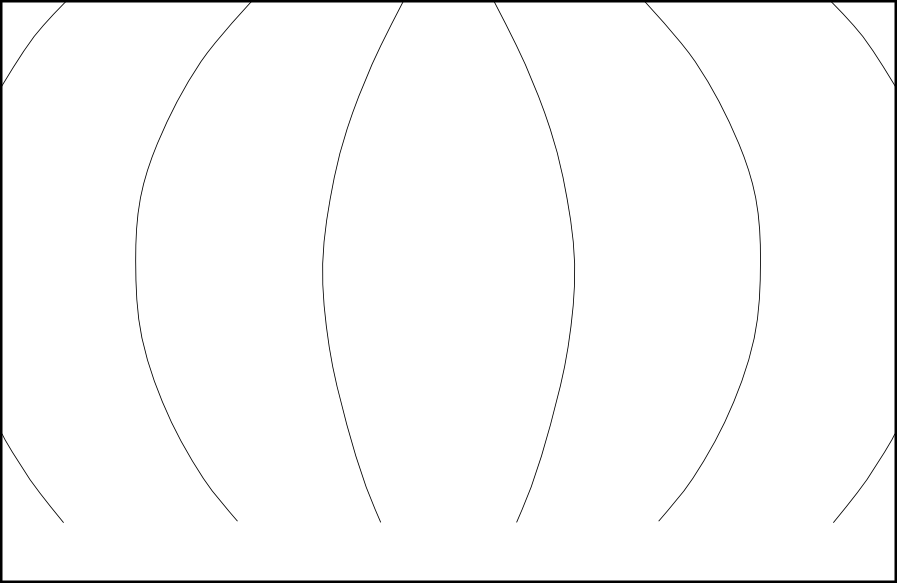 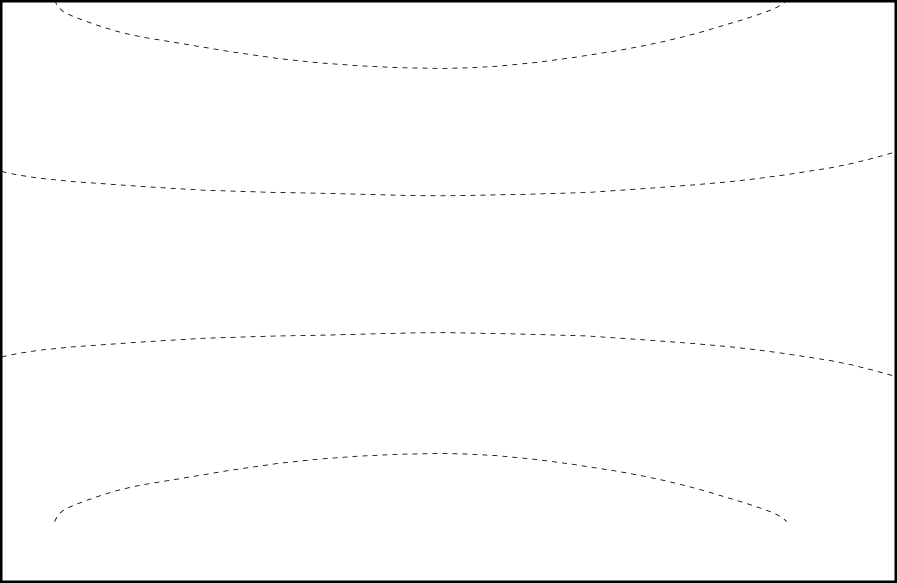 Канадский макс.
1008
1008
1032
Исландский
мин.
1000
1000
Северо-
Американский
макс.
Алеутский
мин.
Азиатский
макс.
Северо-
Американский
макс.
1016
1020
Северо-
Атлантический
макс.
1008
1024
1020
1016
1016
Южно-
Африканский
Мин.
1008
Австралийский
Мин.
1016
1016
Южно-
Американский
Мин.
Южно-
Тихоокеанский
макс.
Южно-
Атлантический
макс.
1008
Южно-
Индийский
макс.
1020
1016
1016
992
1000
1008
Атлантический пояс низкого давления
- изобары (линии, соединяющие точки с одинаковым давлением)
1008
Солнечная радиация
Прямая
(не рассеянная и не поглощённая атмосферой)
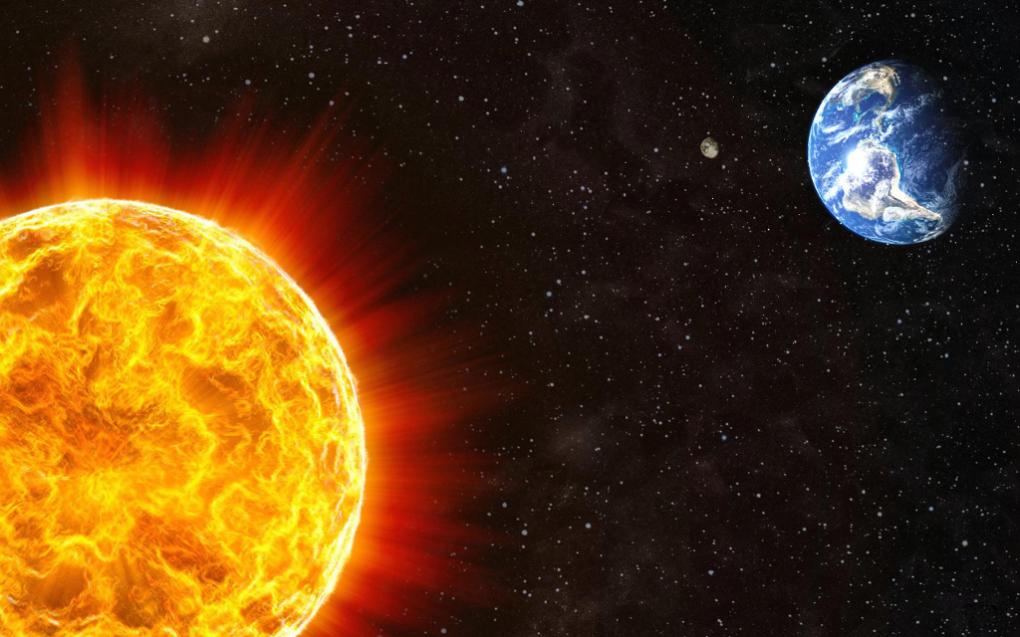 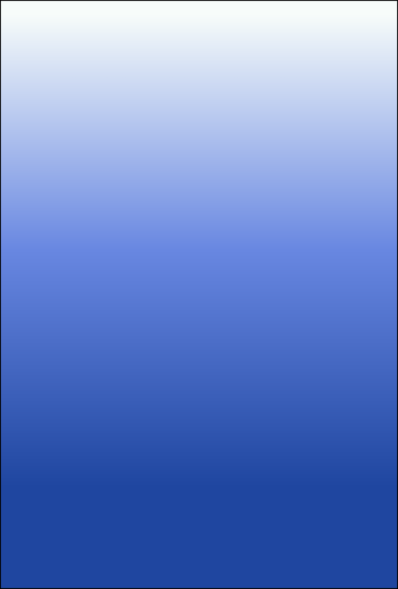 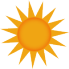 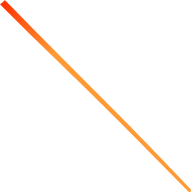 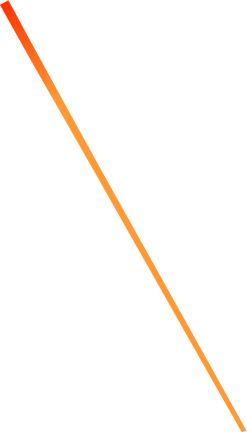 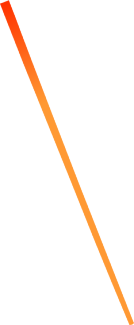 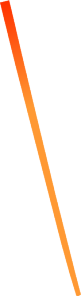 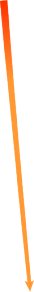 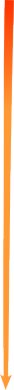 Поглощённая атмосферой
Отражённая атмосферой
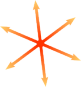 Отражённая облаками
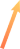 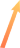 Отражённая сушей и океаном
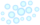 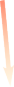 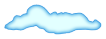 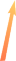 Рассеянная в атмосфере
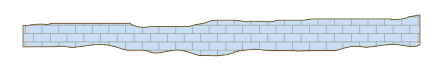 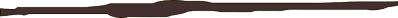 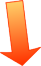 Поглощённая земной поверхностью
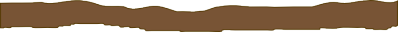 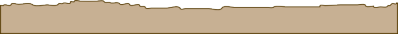 Солнечная радиация
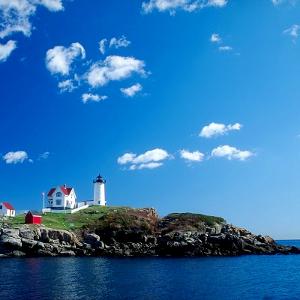 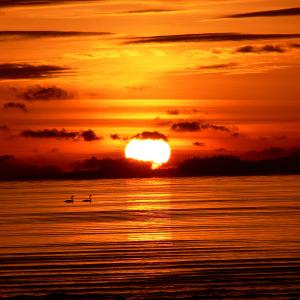 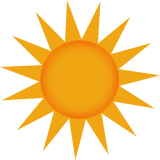 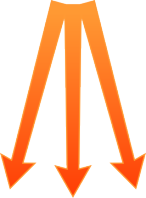 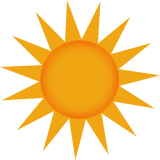 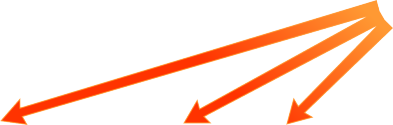 Температура воздуха
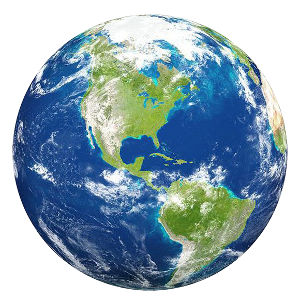 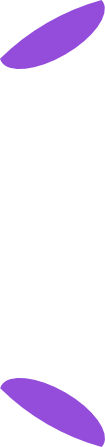 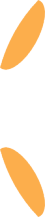 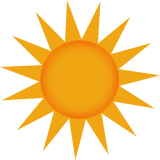 ∠90o
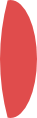 ∠60o
∠30o
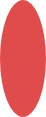 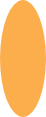 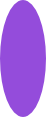 солнечные лучи сильно 
нагревают поверхность Земли
солнечные лучи нагревают 
поверхность Земли слабее
солнечные лучи почти не
нагревают поверхность Земли
Тепловые пояса Земли
160о
120о
80о
40о
0о
40о
80о
120о
160о
160о
Пояс мороза
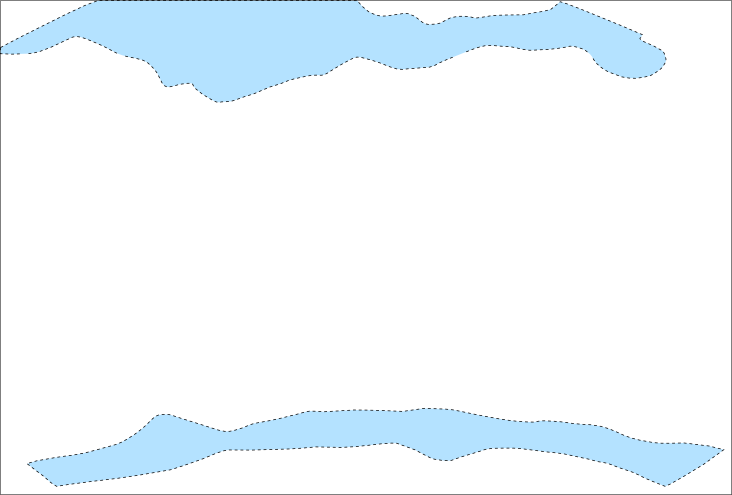 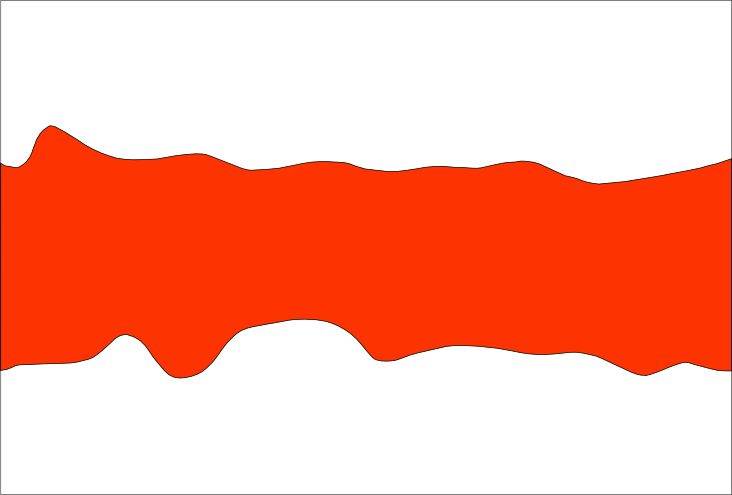 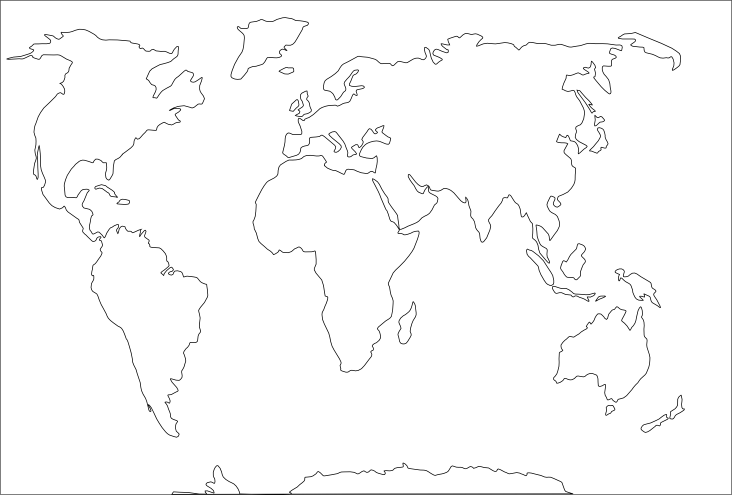 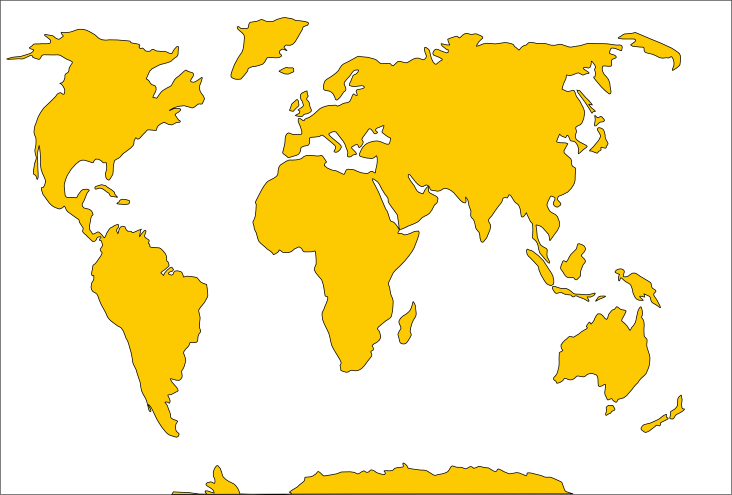 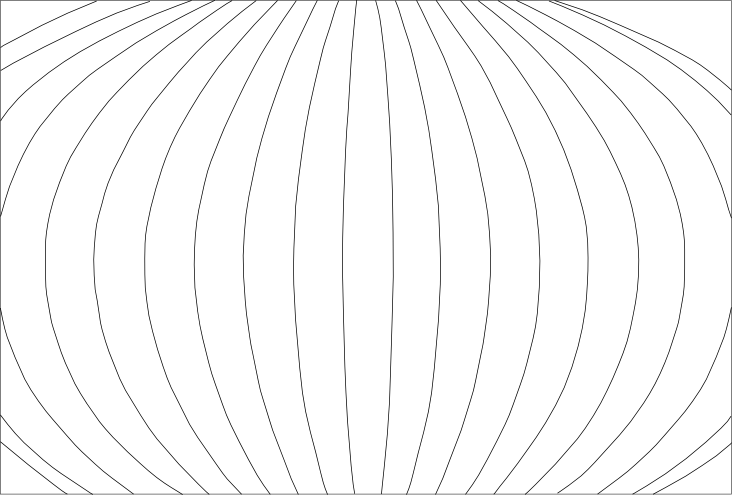 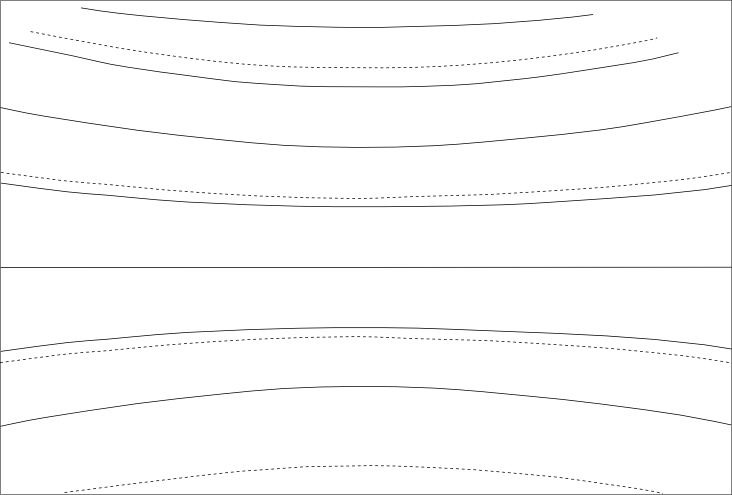 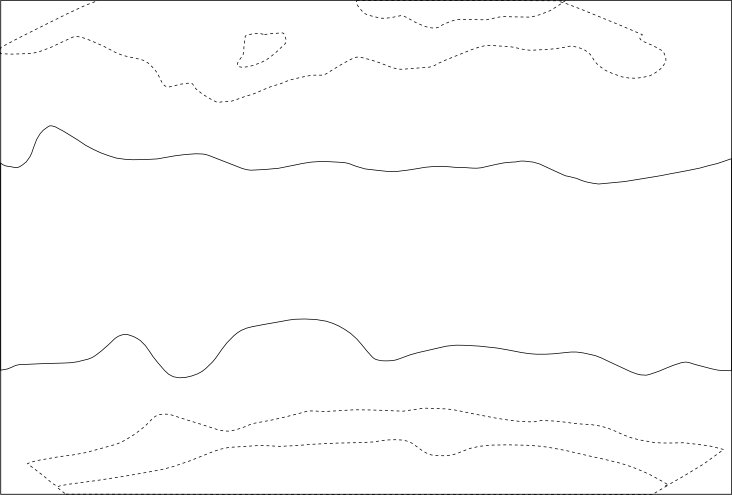 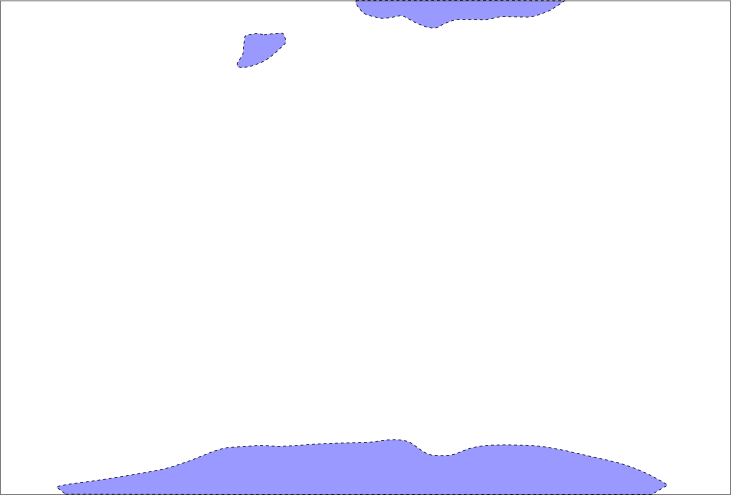 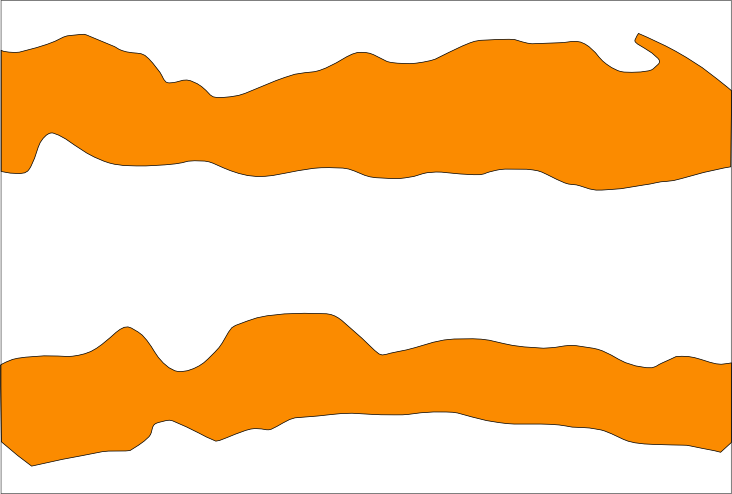 0
Холодный пояс
0
10
40о
40о
Умеренный пояс
20
20о
20о
Жаркий пояс
0о
0о
20
20о
20о
Умеренный пояс
10
Холодный пояс
40о
40о
0
Пояс мороза
120о
80о
40о
0о
40о
80о
120о
160о
160о
Вода в атмосфере
H2O
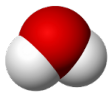 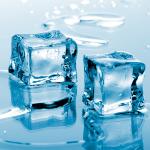 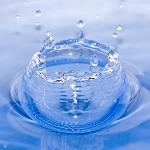 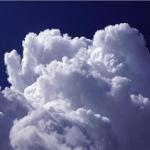 Влажность воздуха
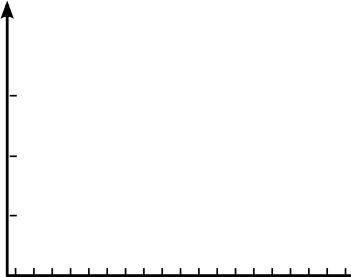 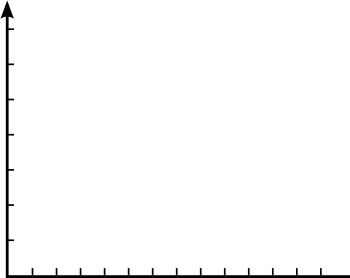 28
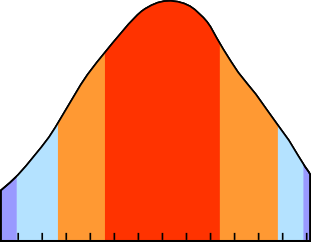 24
90
20
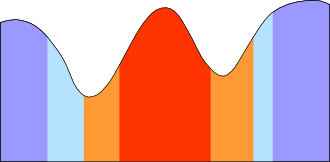 16
Относительная влажность %
Абсолютная влажность мб
80
12
8
70
4
0
60
60о
40о
20о
0о
20о
40о
60о
80о
60о
40о
20о
0о
20о
40о
60о
80о
Изменение относительной влажности по меридиану
Изменение абсолютной влажности с географической широтой
Облака
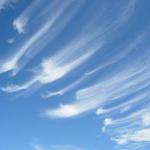 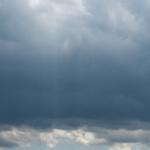 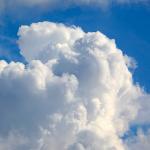 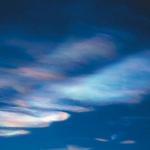 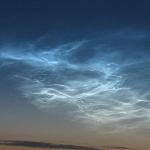 Осадки
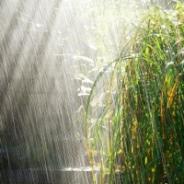 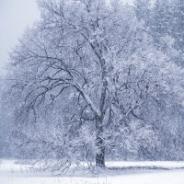 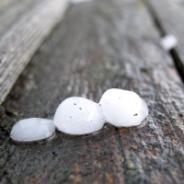 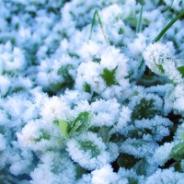 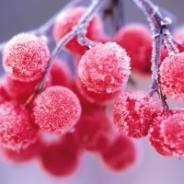 Распределение осадков
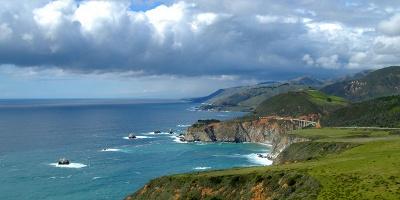 чем дальше от океана, 
тем осадков меньше
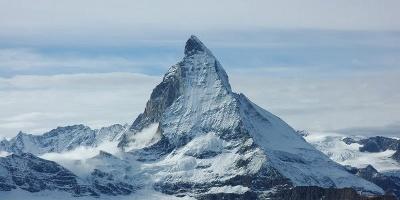 на наветренные склоны гор 
осадков выпадает больше, 
чем на подветренные
Снег
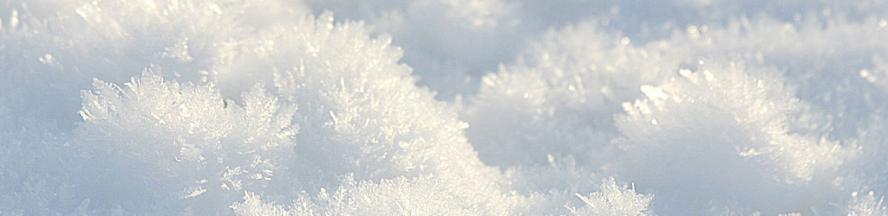 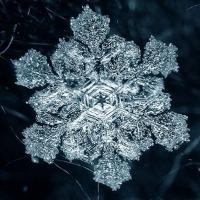 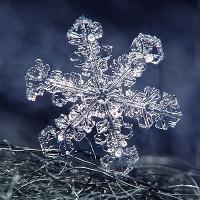 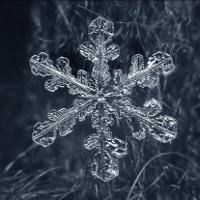 Необычные явления
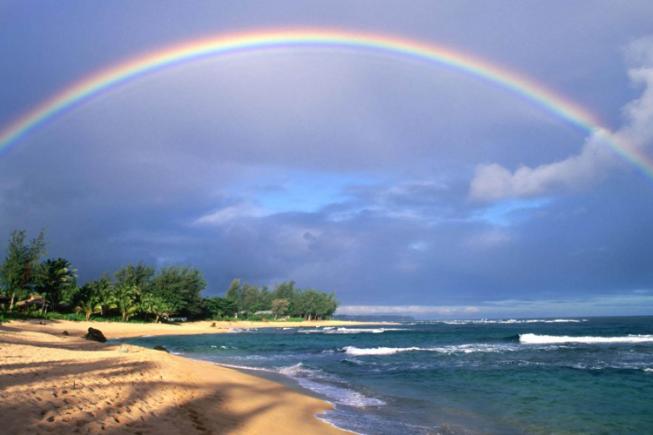 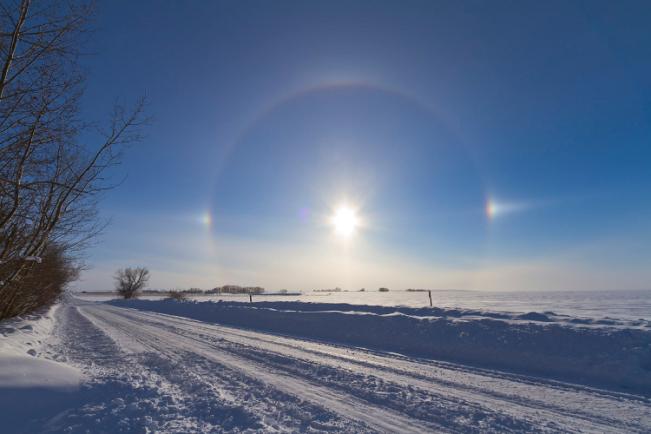 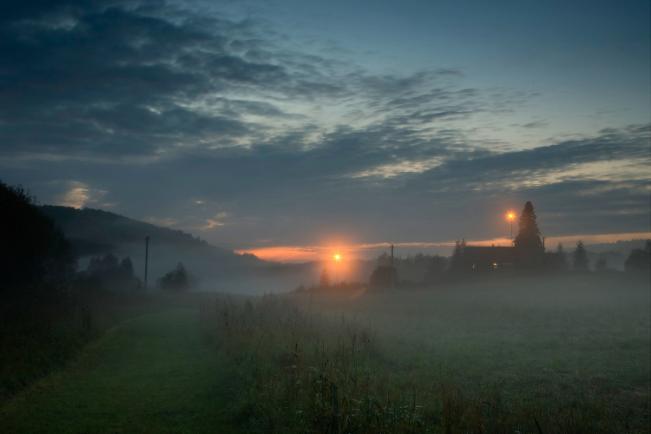 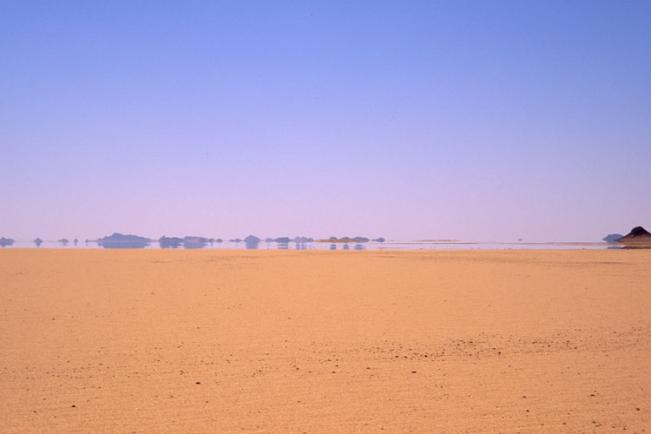 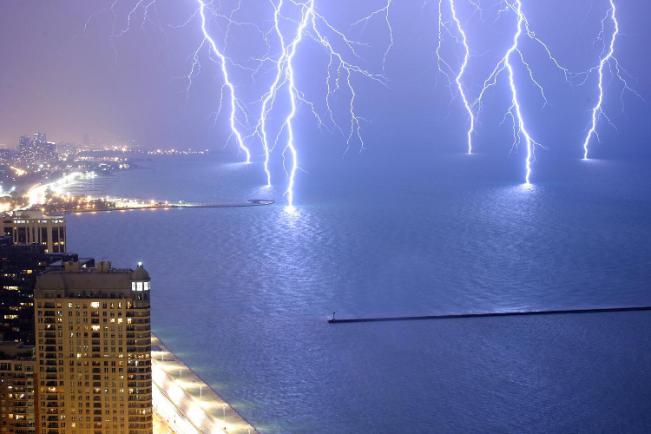 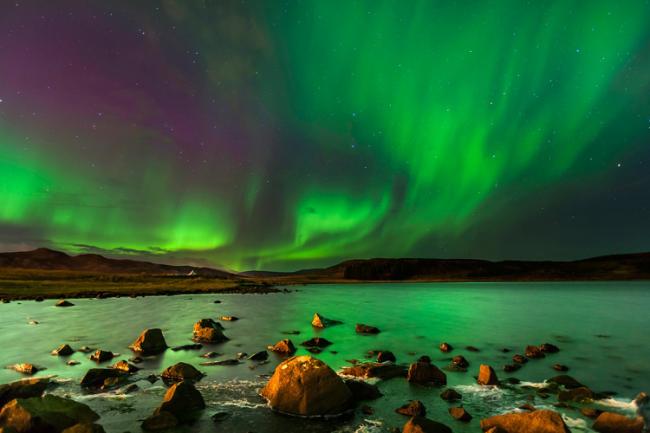 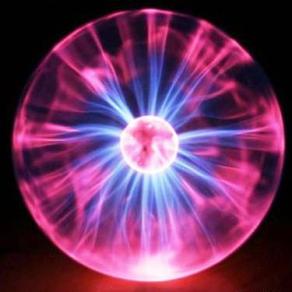 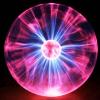 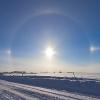 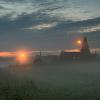 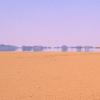 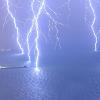 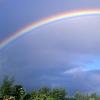 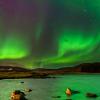 Ветер
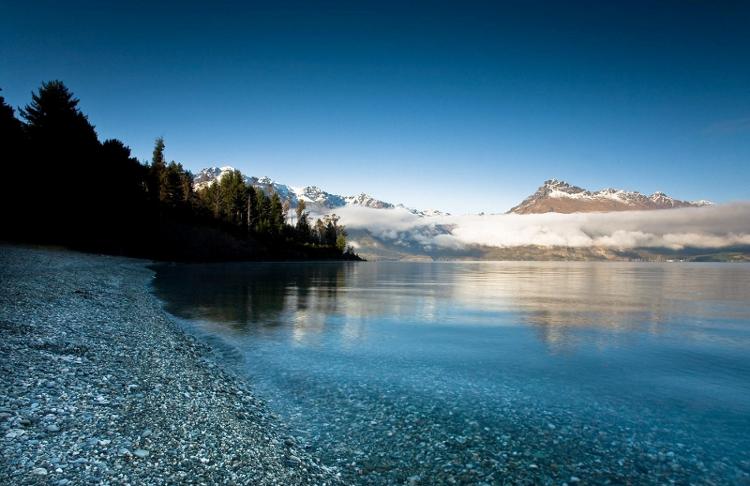 Н
В
В
Н
Дневной бриз дует с озера на сушу
Ночной бриз дует с суши на озеро
Общая циркуляция атмосферы
Верхняя граница тропосферы
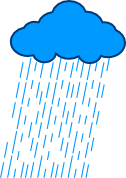 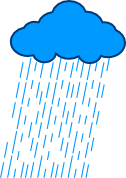 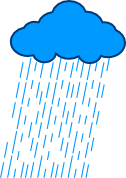 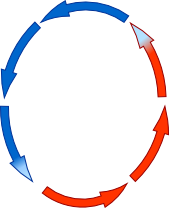 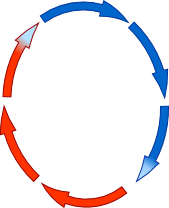 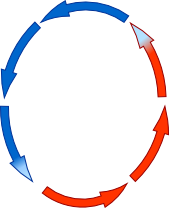 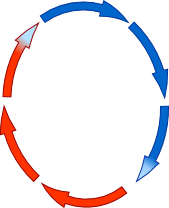 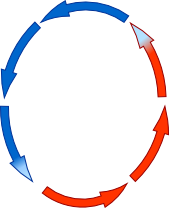 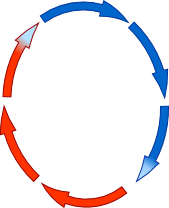 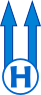 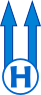 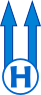 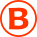 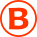 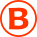 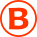 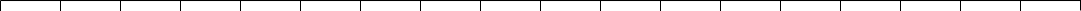 90o
80o
70o
60o
50o
40o
30o
20o
10o
0o
10o
20o
30o
40o
50o
60o
70o
80o
90o
Северный полюс
Северные широты
Экватор
Южные широты
Южный полюс
Общая циркуляция атмосферы над земным шаром в разрезе по меридиану
Сила Кориолиса
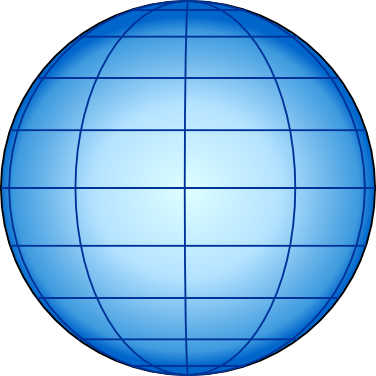 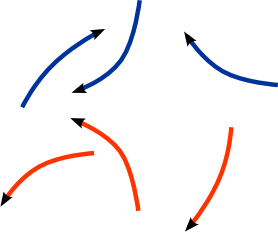 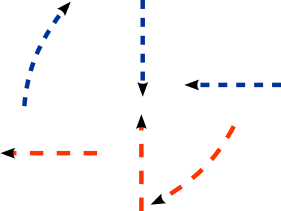 Отклоняющая сила Кориолиса
Постоянные ветры Земли
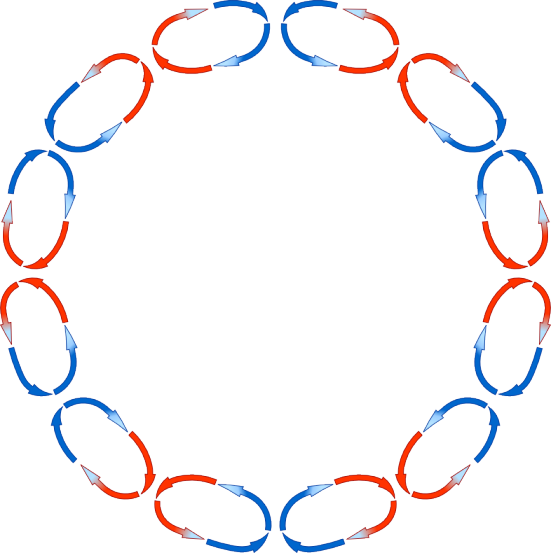 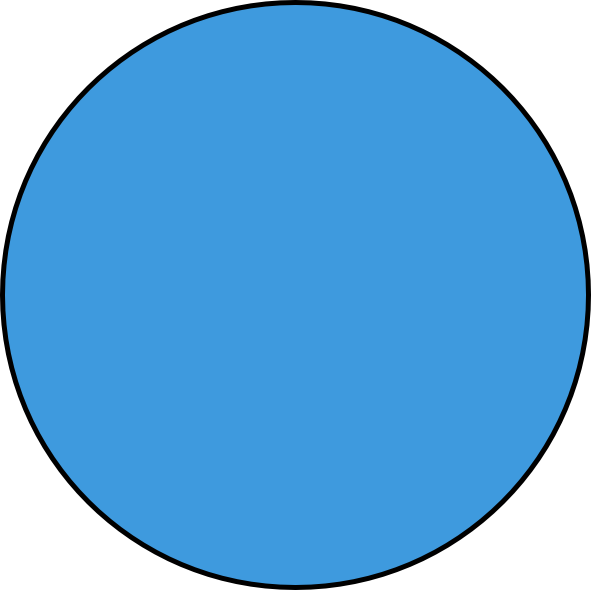 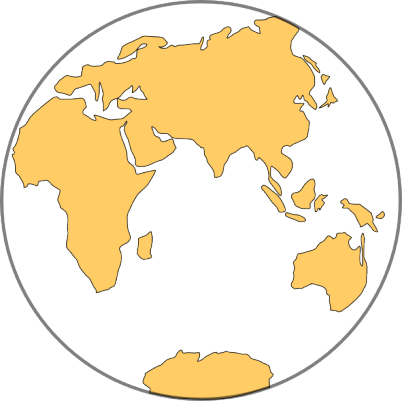 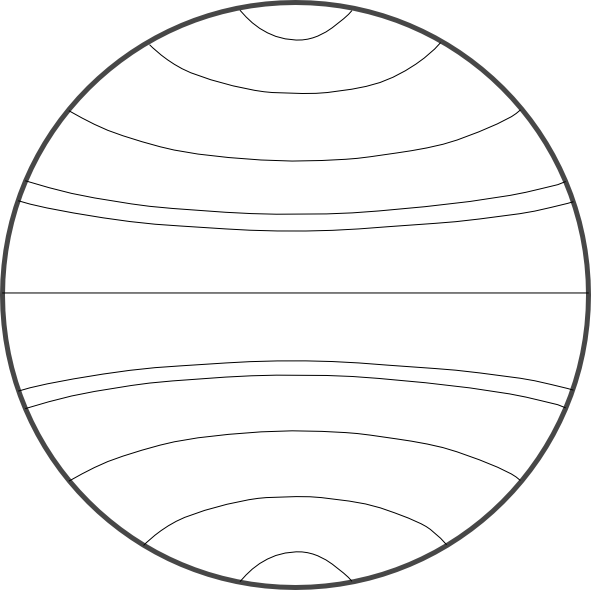 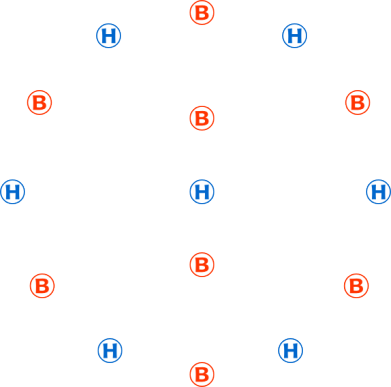 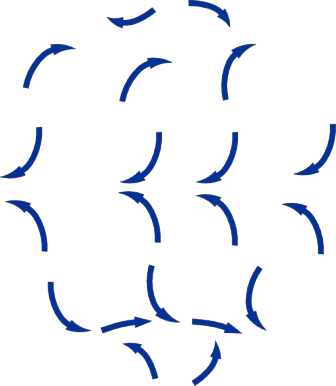 Местные ветры
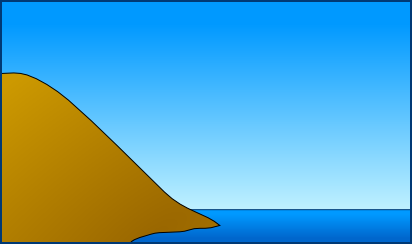 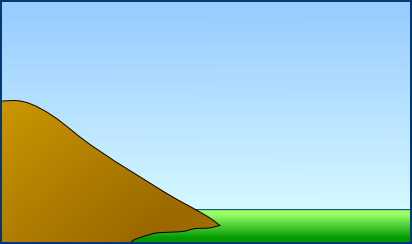 Бора
Горно-долинный ветер
Фён
Самум
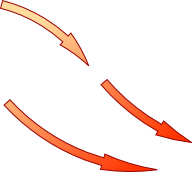 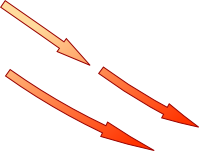 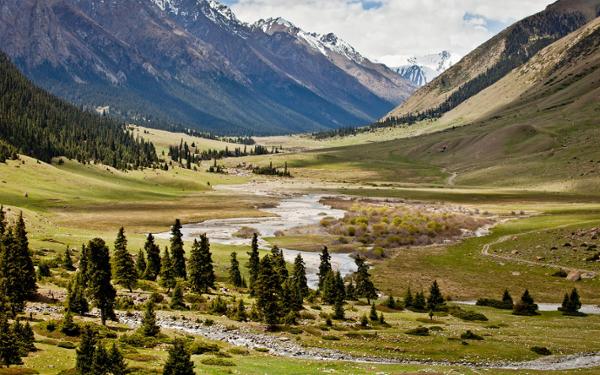 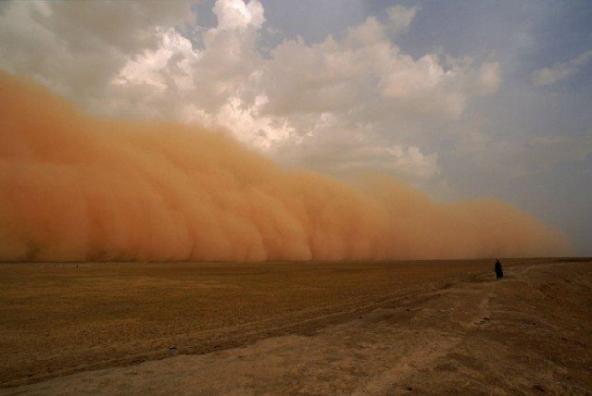 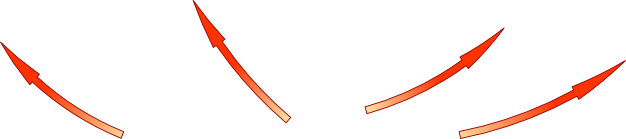 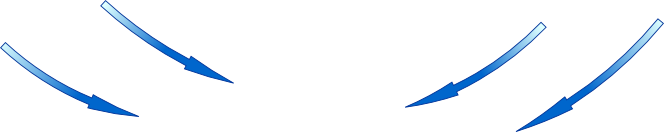 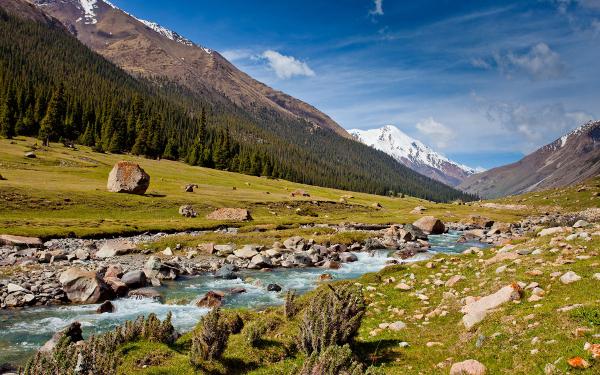 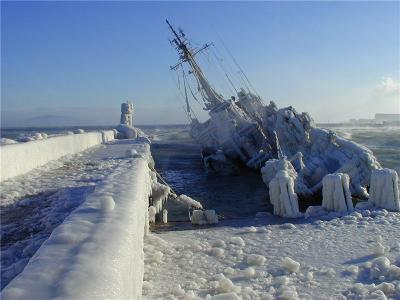 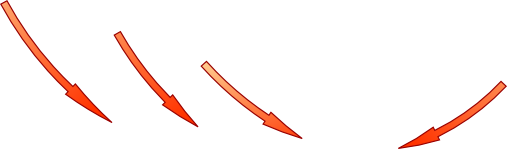 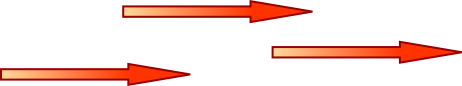 Ураганы и смерчи
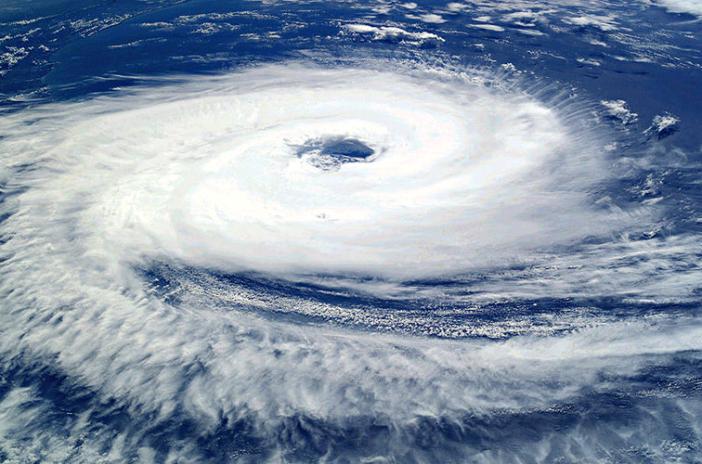 Нисходящие потоки воздуха
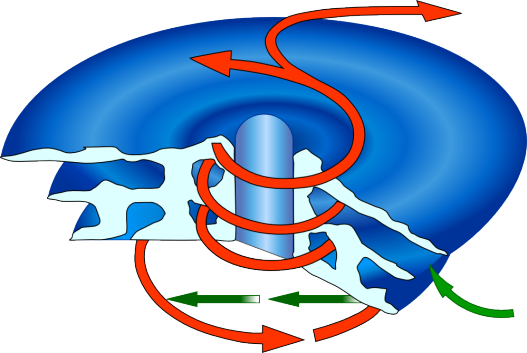 Восходящие потоки воздуха
Глаз бури
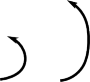 Направление движения урагана
Ветер в урагане закручивается
по спирали
Схема урагана
Воздушные массы
Арктические и
антарктические
Экваториальные
Тропические
Умеренные
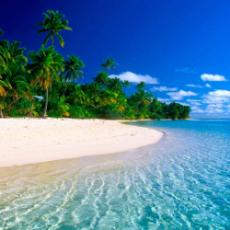 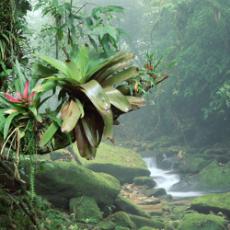 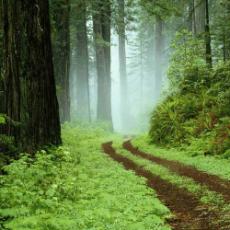 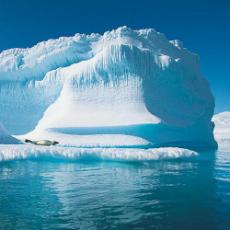 Погода
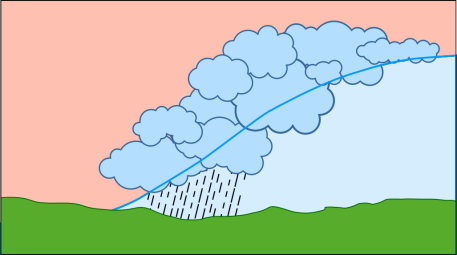 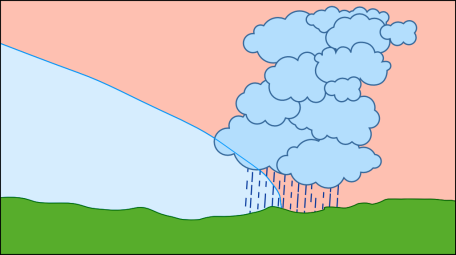 Тёплый воздух
Тёплый воздух
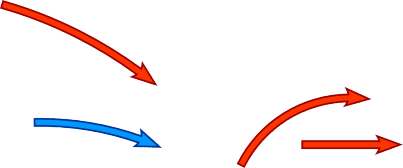 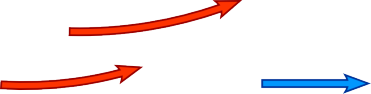 Холодный
воздух
Холодный 
воздух
Тёплый фронт
Холодный фронт
Погода
Циклон
Антициклон
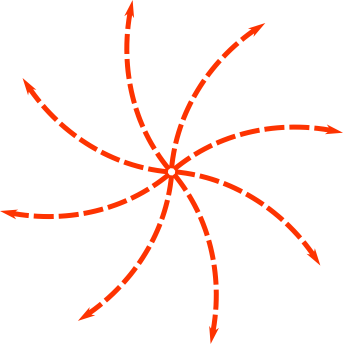 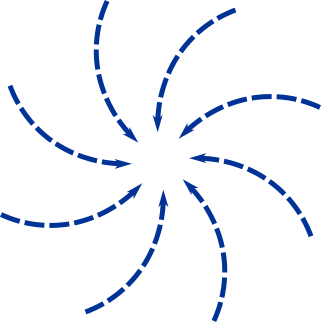 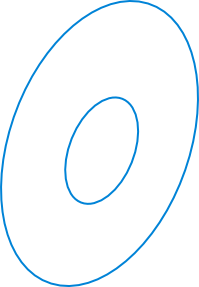 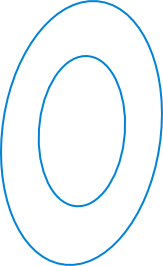 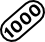 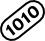 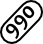 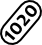 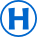 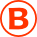 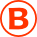 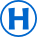 Высокое давление
Низкое давление
Атмосферное давление в миллибарах
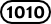 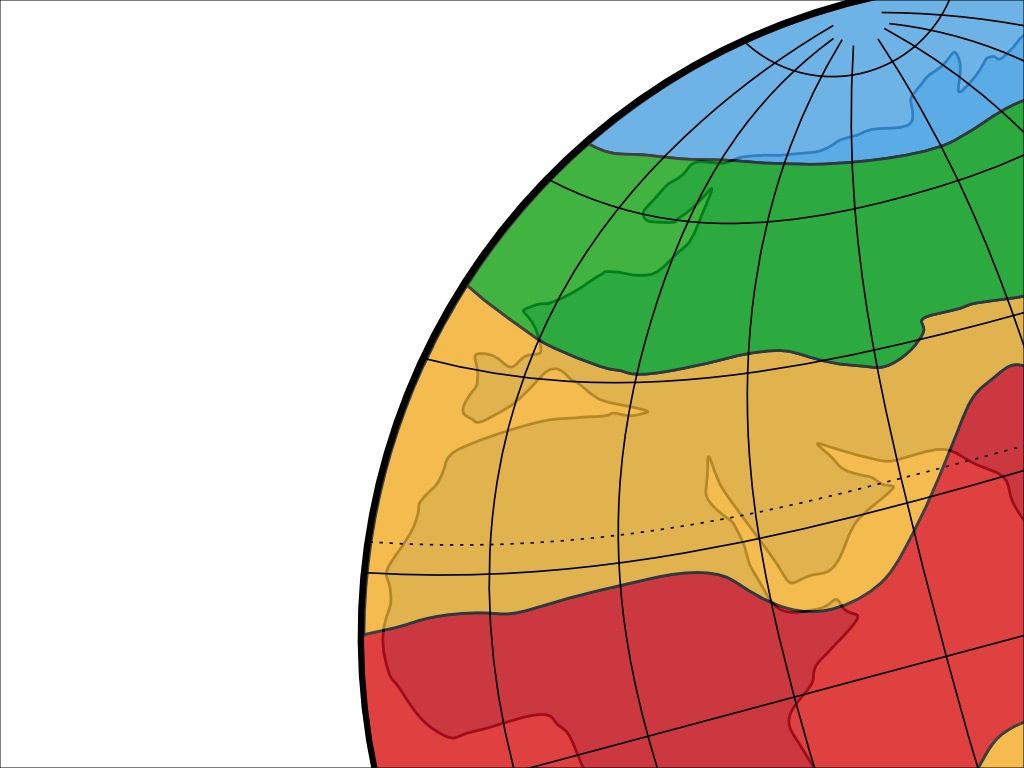 Климат Земли
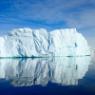 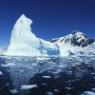 Арктический и антарктический
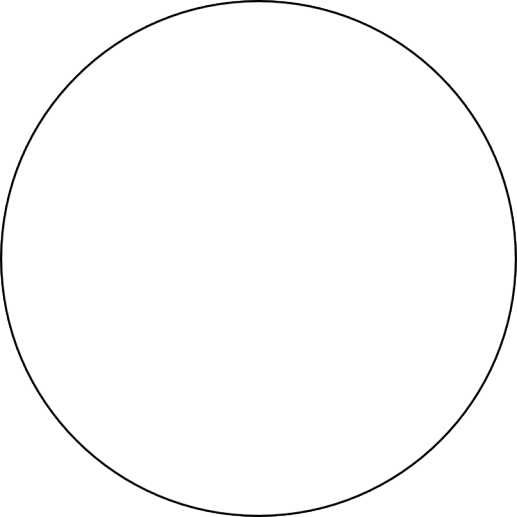 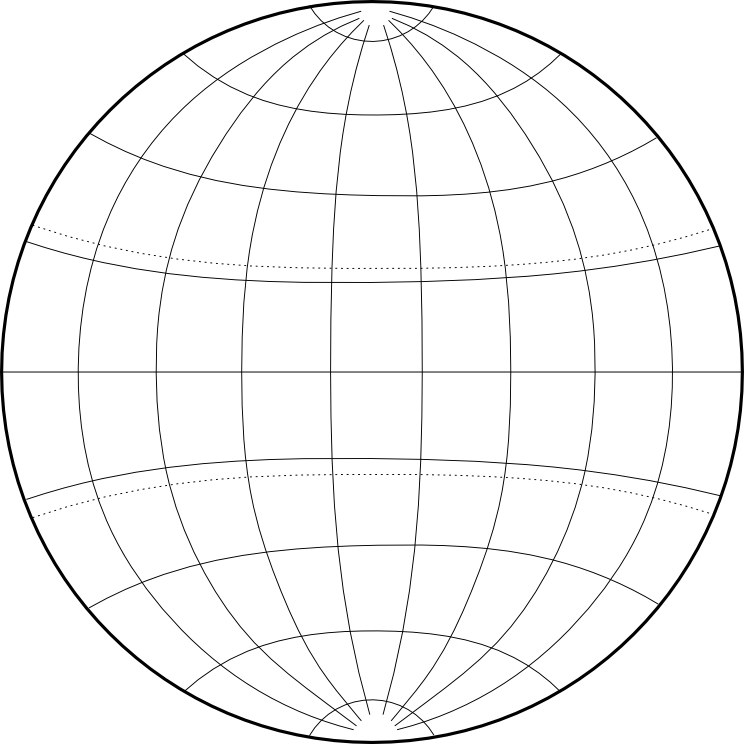 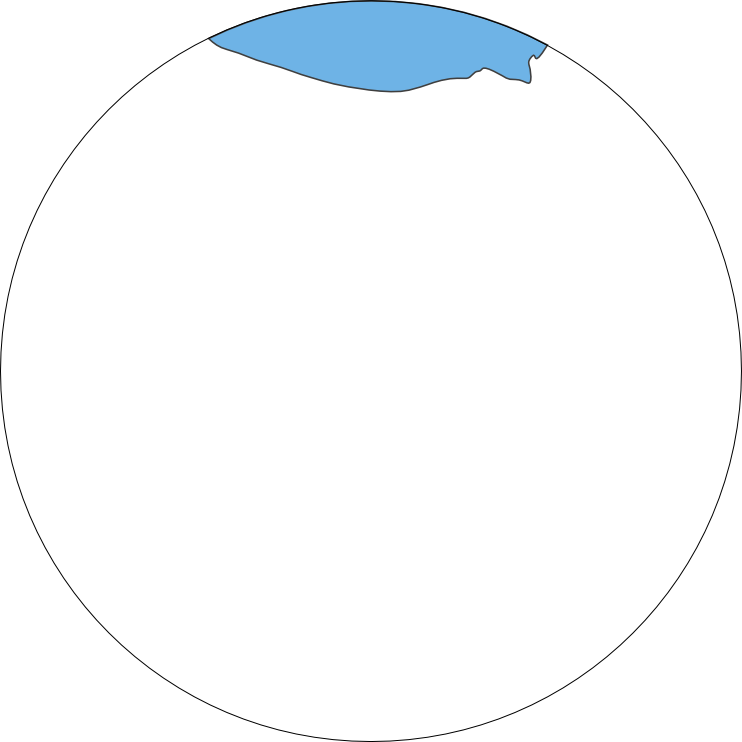 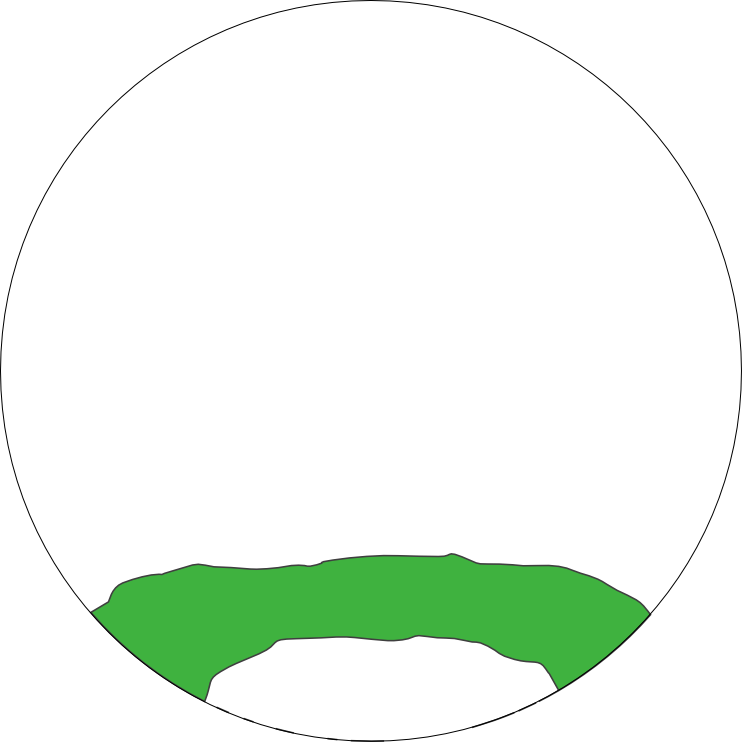 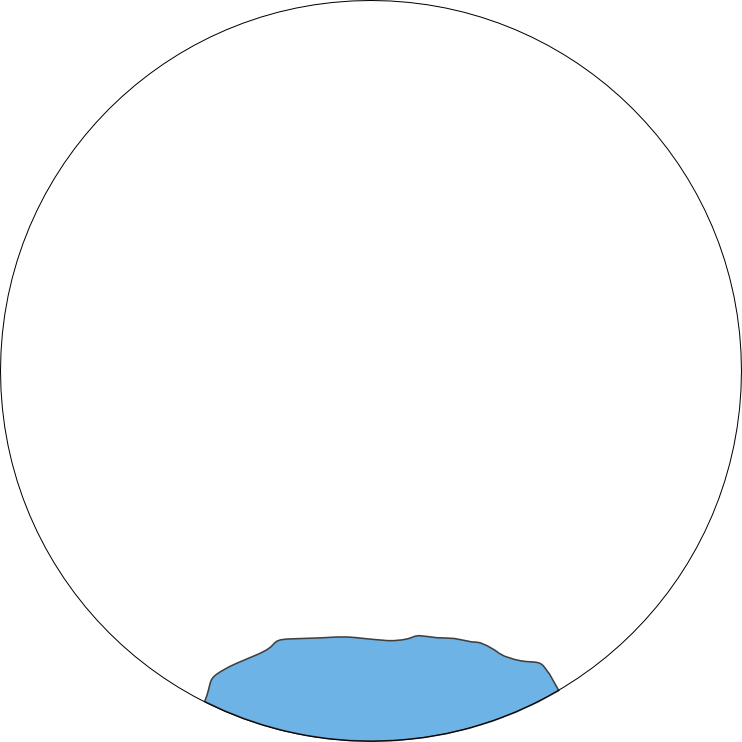 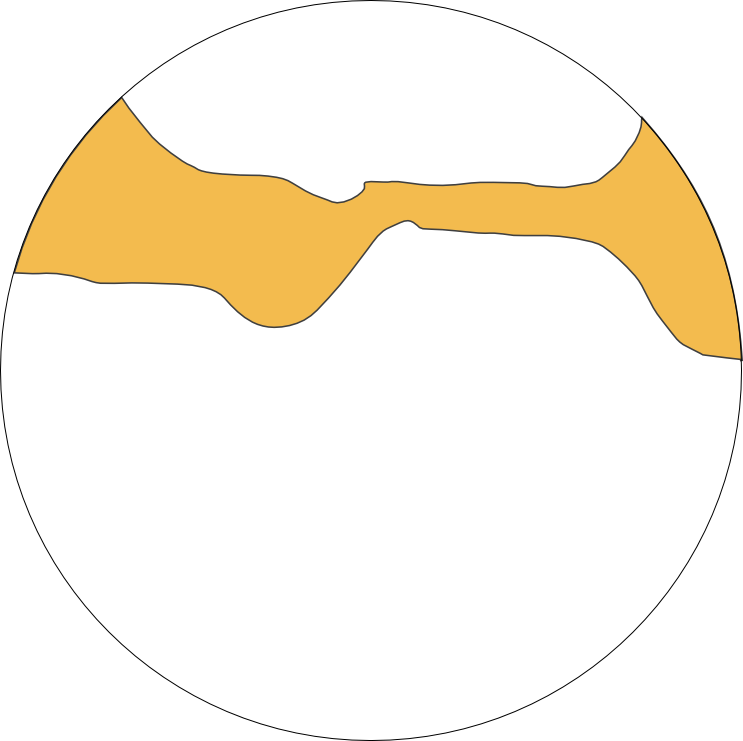 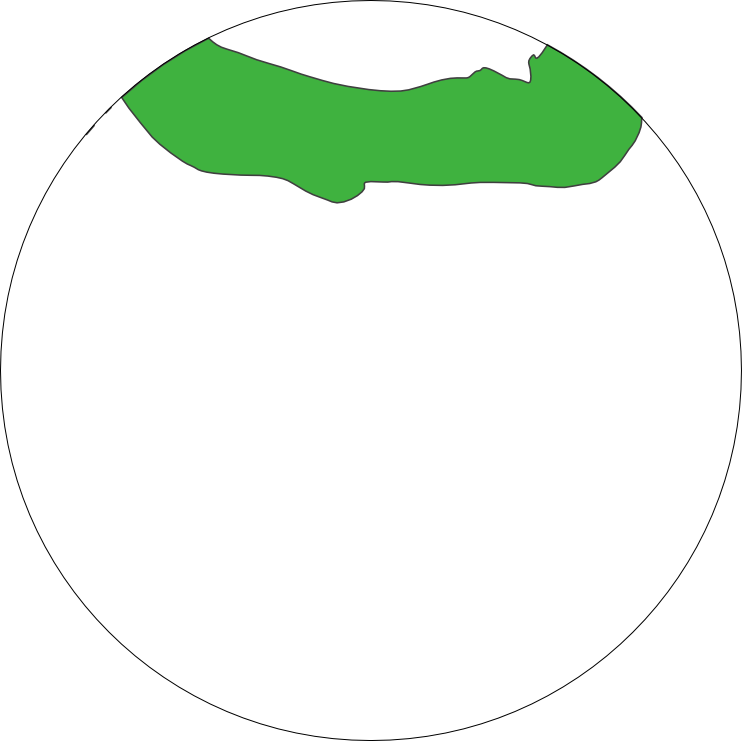 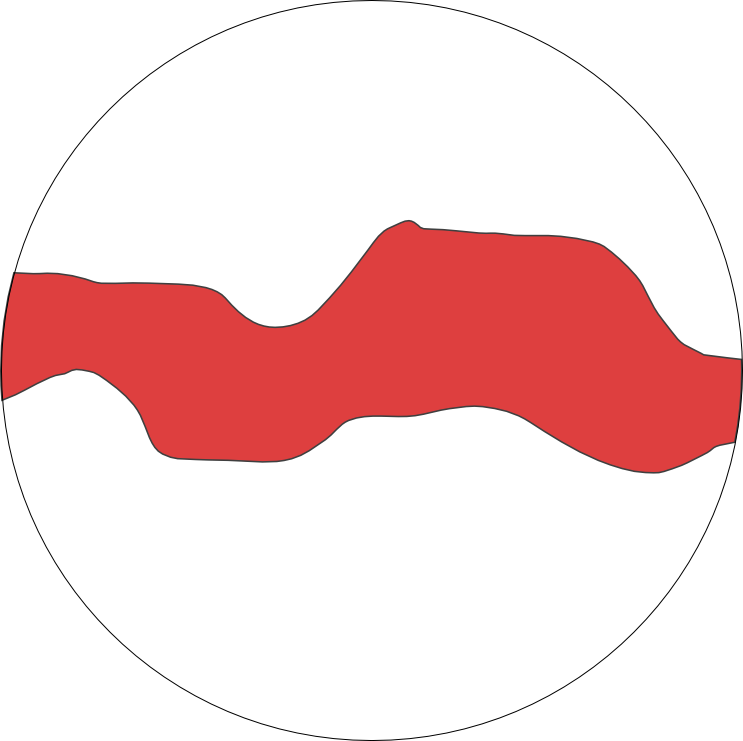 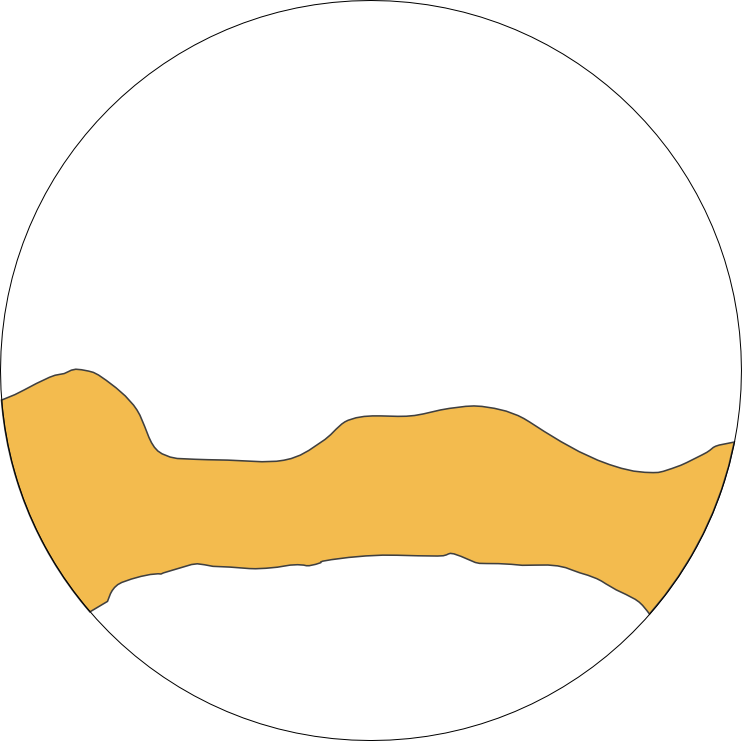 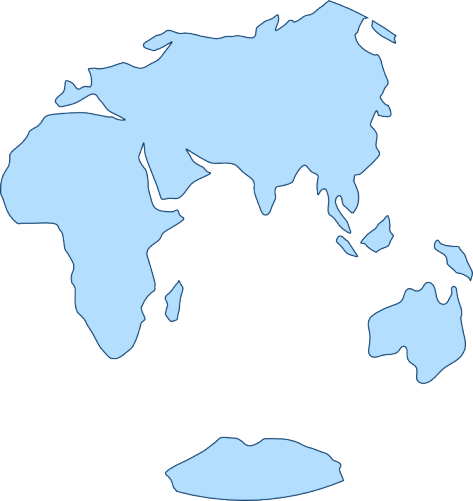 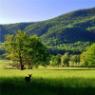 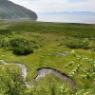 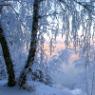 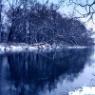 Умеренный
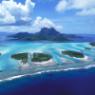 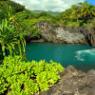 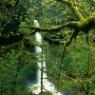 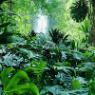 Тропический
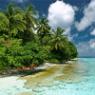 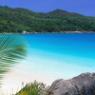 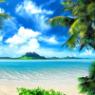 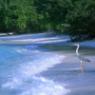 Экваториальный
Климатические пояса Земли
Значение атмосферы
Содержит кислород, необходимый всем живым организмам
Планета не перегревается днём и не переохлаждается ночью
Защищает человека от ультрафиолетовых лучей
Защищает от метеоритов
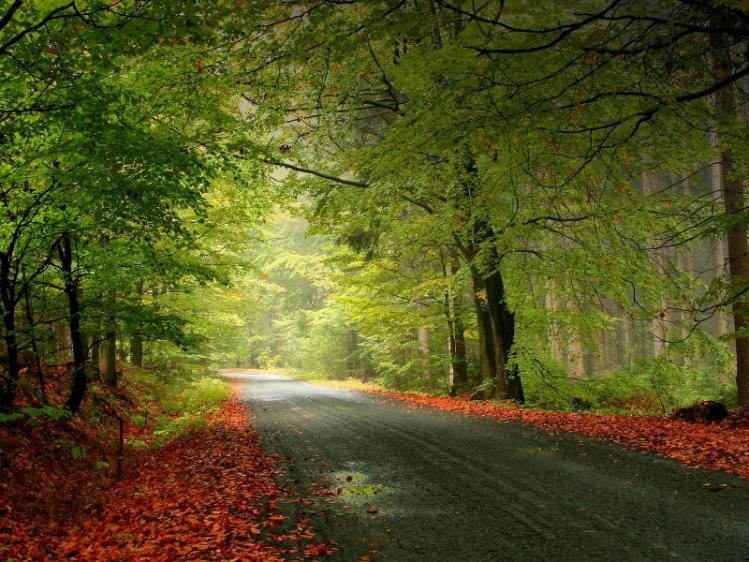 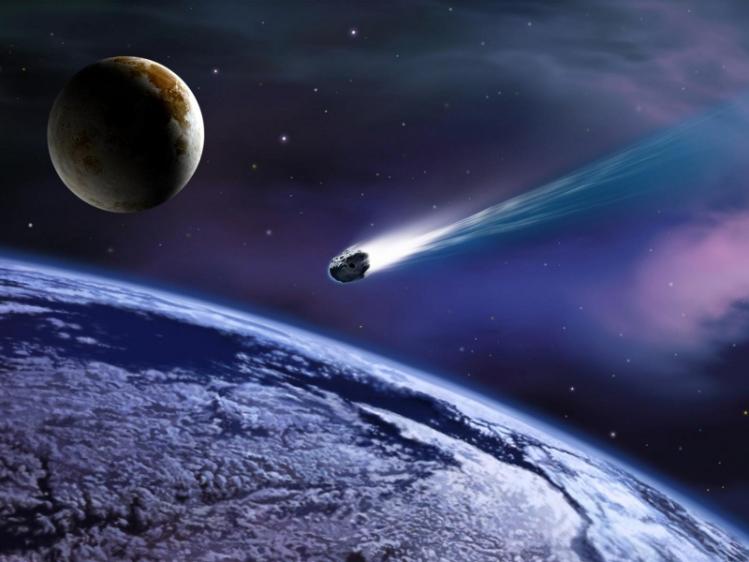 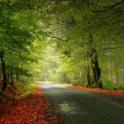 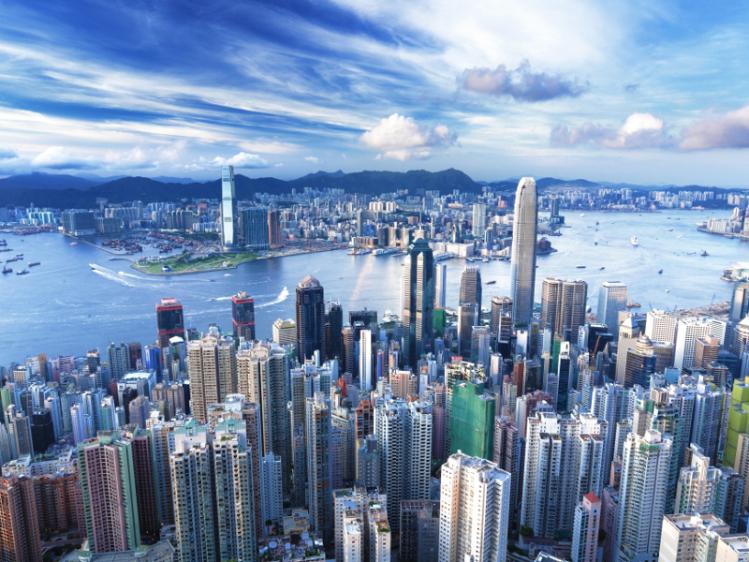 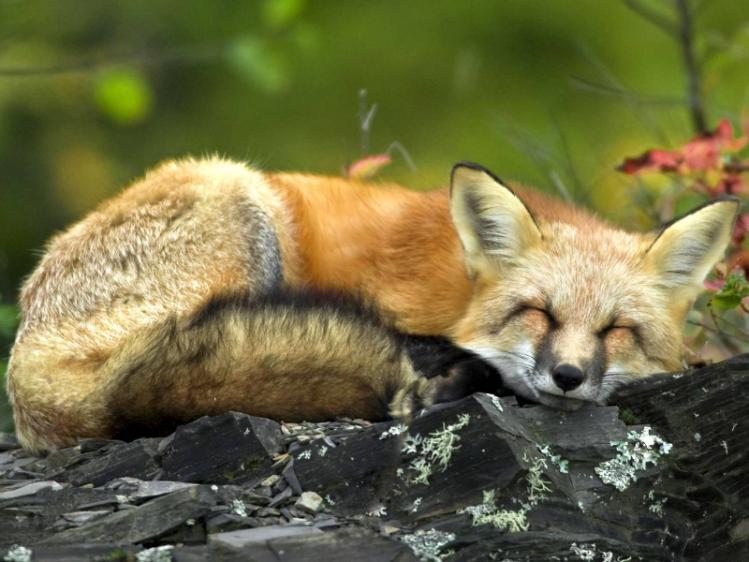 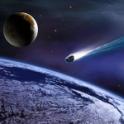 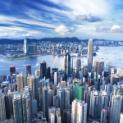 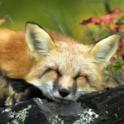 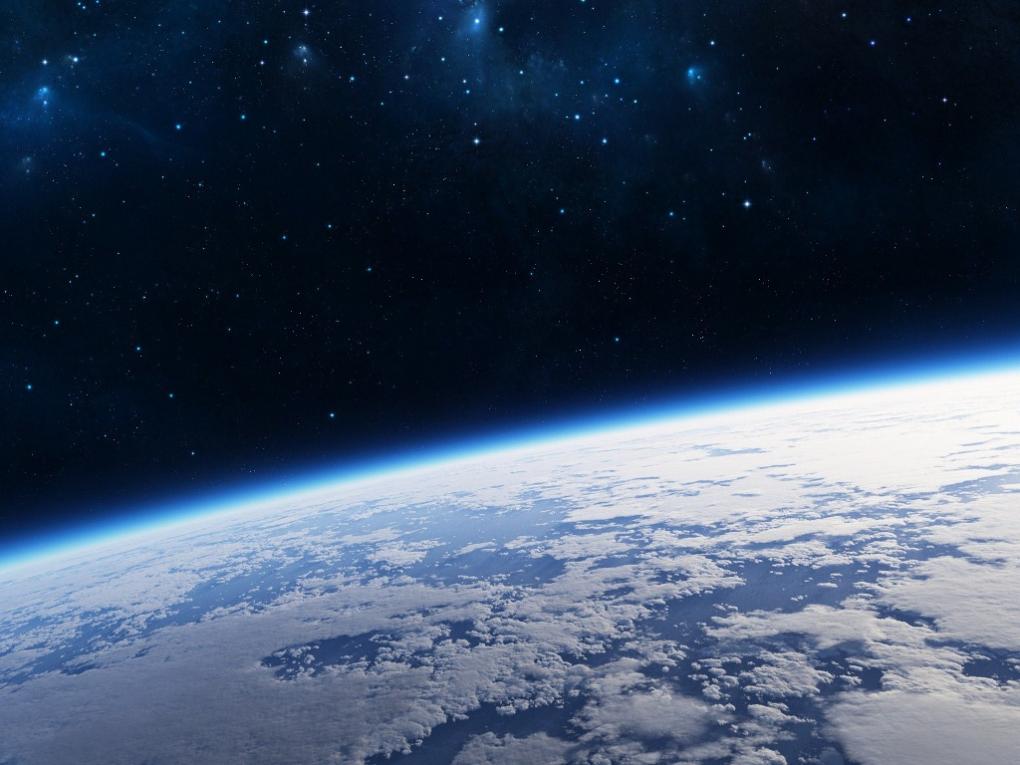 Спасибо за внимание!